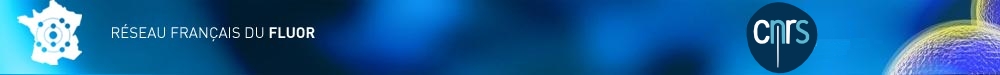 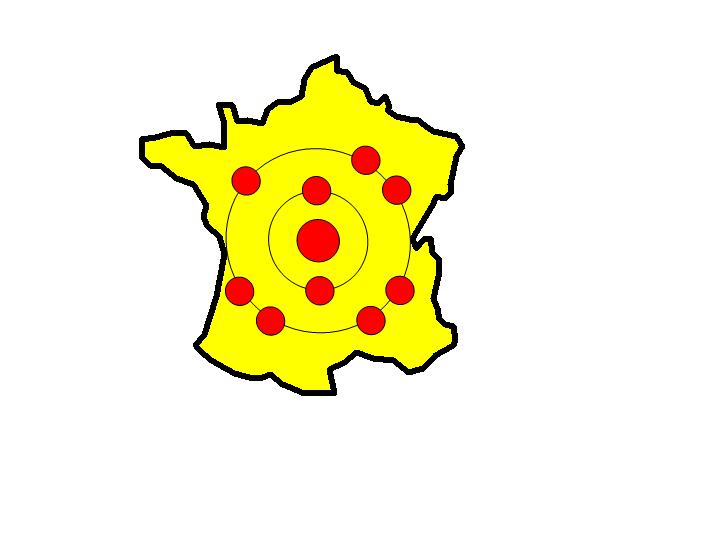 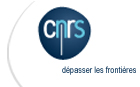 Keywords :
Principal Investigators :
title
Method: 
Competitors:
Background:
Collaborations
Aim1